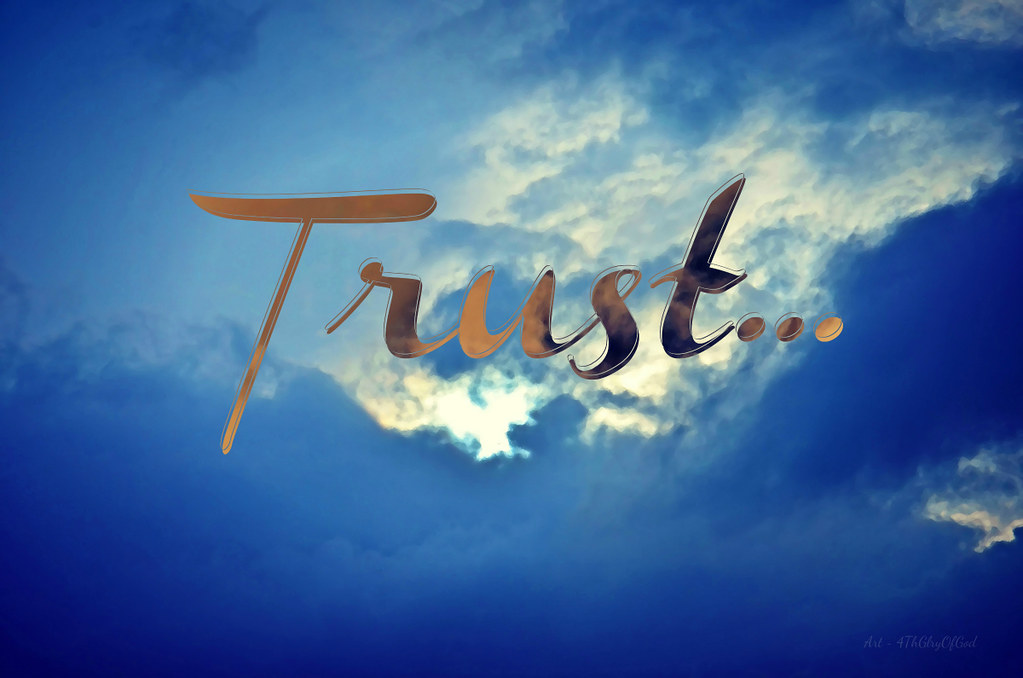 When has your trust in the light of the Gospel allowed you to be resilient in rising above the opinions of others or adaptable in reforming a preconception of your own? 
 
What has the power of the resurrection over sin and death meant to you in your life?
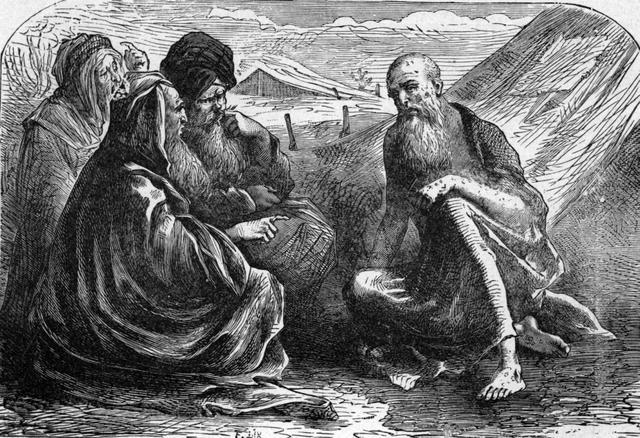 How have you experienced the faithfulness of people who have little money, little food, or are in other ways bereft or persecuted?
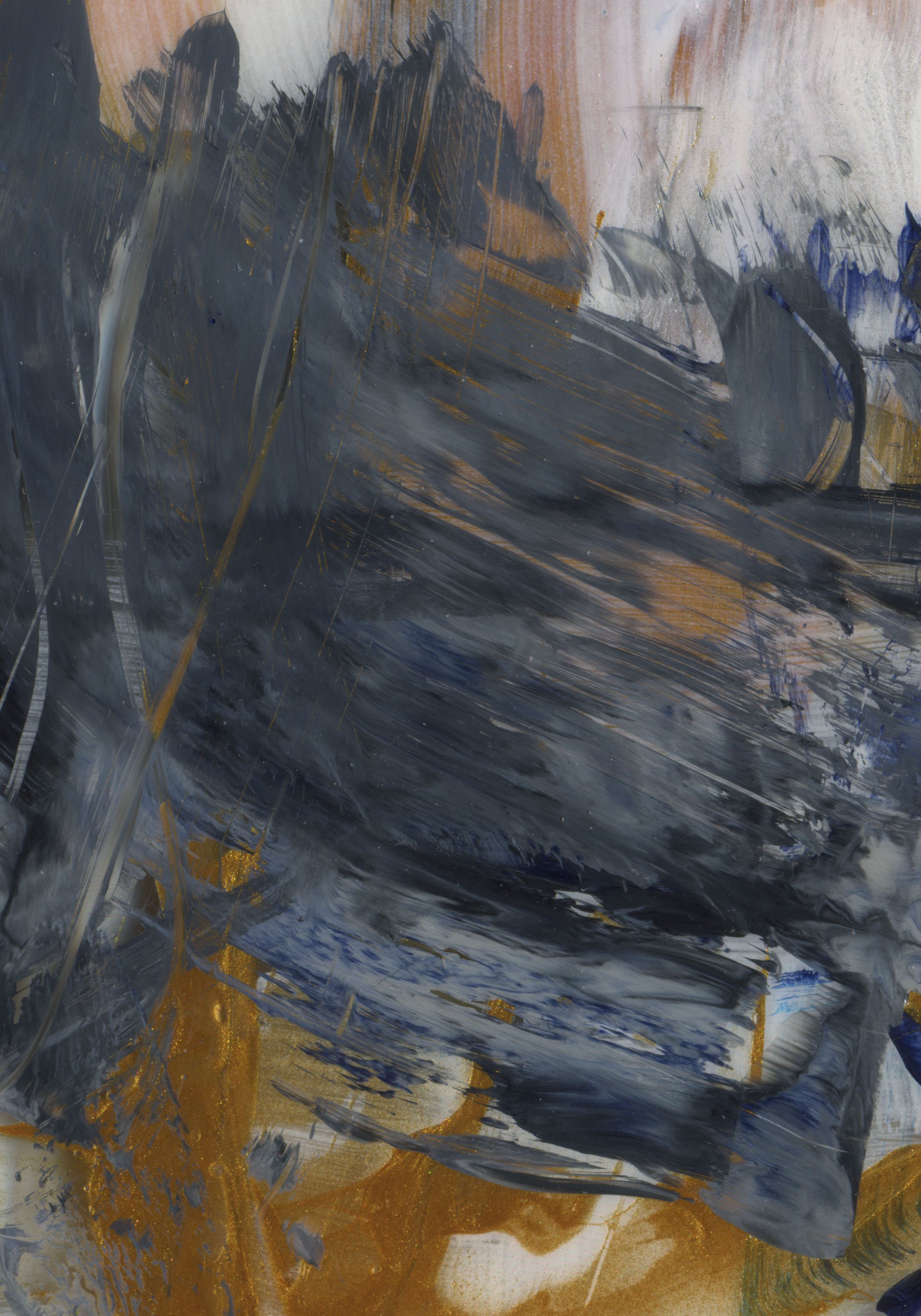 For what do you weep?